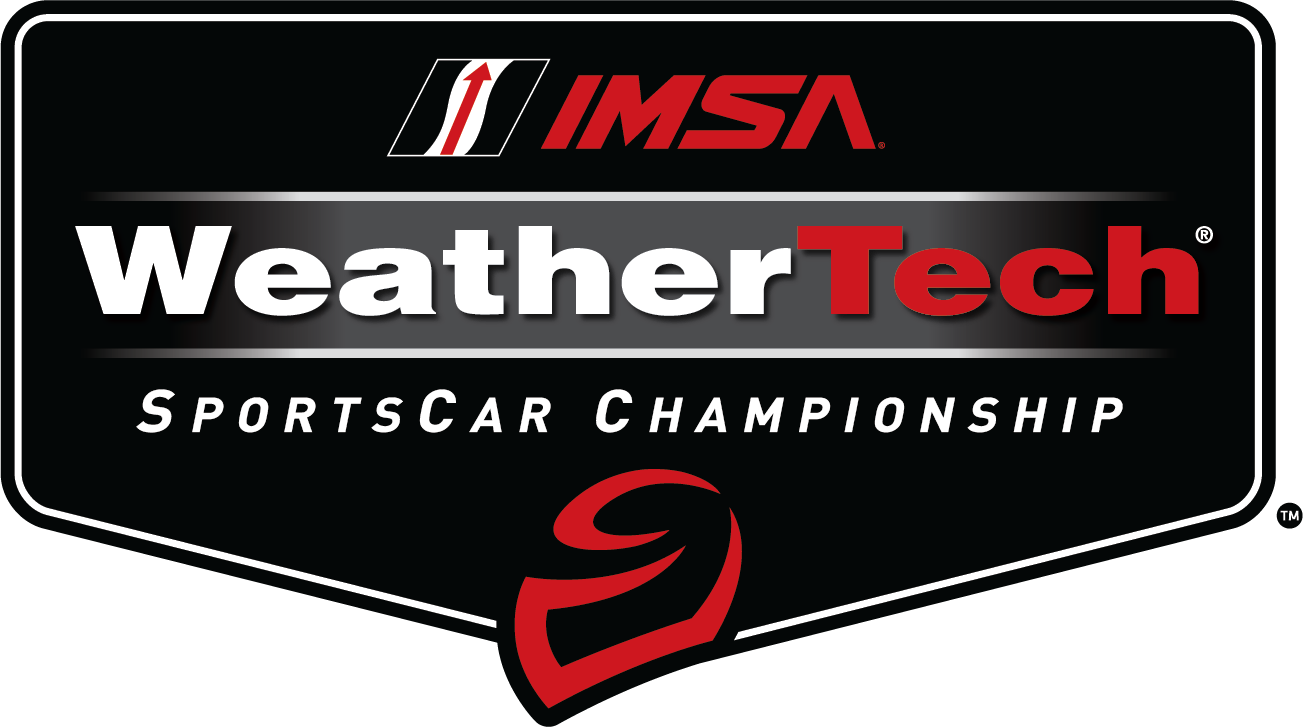 SAFETY & TECHNICAL INSPECTION SCHEDULEMOTUL COURSE de MONTEREY
 POWERED BY HYUNDAI
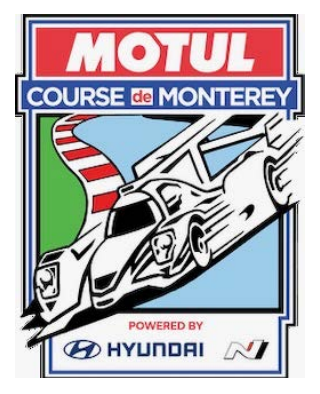 THURSDAY, MAY 09, 2024
WEATHERTECH RACEWAY LAGUNA SECA
Pre-Event Safety + Technical 
Inspection Schedule
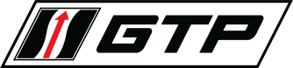 THURSDAY, MAY 09, 2024
2024 WeatherTech Raceway Laguna Seca | Pre-Event Safety + Technical Inspection Schedule (Mandatory) | Version 2 |    04.24.24
Pre-Event Safety Inspection SCHEDULE
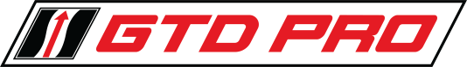 THURSDAY, MAY 09, 2024
2024 WeatherTech Raceway Laguna Seca | Pre-Event Safety + Technical Inspection Schedule (Mandatory) | Version 2 |    04-24.24
Pre-Event Safety InSPECTION SCHEDULE
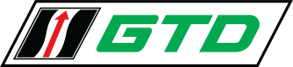 THURSDAY, MAY 09, 2024
2024 WeatherTech Raceway Laguna Seca | Pre-Event Safety + Technical Inspection Schedule (Mandatory) | Version 2 |    04.24.24
Pre-Event Safety InSPECTION SCHEDULE
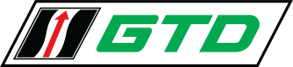 THURSDAY, MAY 09, 2024
2024 WeatherTech Raceway Laguna Seca | Pre-Event Safety + Technical Inspection Schedule (Mandatory) | Version 2 |    04.24.24